LMC Accreditation 2020 Update
Presented by
LMC Accreditation Steering Committee
LMC Standard Captains

College Assembly
10. 28. 2019
10/28/2019
LMC Accreditation 2020--College Assembly
1
[Speaker Notes: Bob
What is accreditation/Why accreditation
Timeline/Tasks
Members
Structure
Involvement
Speed Dating A Standard]
What is Accreditation?
The purposes include encouraging institutions to improve academic quality, institutional effectiveness, and, ultimately, student success. 
ACCJC evaluation of institutions assures the educational community, the general public, and other organizations and agencies that an institution:
has clearly defined objectives appropriate to higher education; 
has established conditions under which their achievement can reasonably be expected; and appears in fact to be accomplishing them; 
is so organized, staffed, and supported that it can be expected to continue to do so.
https://accjc.org/purpose-and-process/
10/28/2019
LMC Accreditation 2020--College Assembly
2
[Speaker Notes: Josh (Academic Senate President)]
Why Accreditation is important?
Attending an unaccredited program/institution can mean that:
Students will not be eligible for federal financial aid
Students will not be able to transfer credits to another institution
Students will not be able to obtain appropriate professional licensure in your field
Accreditation can make the difference between boarding on an exciting career path, or being loaded with debt and worthless credits.
Faculty/Teachers will/may not receive credit for the years during which they taught at a non-accredited school by many schools/districts nationwide.
https://www.acswasc.org/why-accreditation/
10/28/2019
LMC Accreditation 2020--College Assembly
3
[Speaker Notes: Thyra (Student Senate President)]
What is the Accreditation Process?
PEER REVIEW PROCESS
Each institution affiliated with the ACCREDITING COMMISSION FOR COMMUNITY AND JUNIOR COLLEGES (ACCJC) accepts the obligation to participate in a cycle of periodic evaluation through institutional self-evaluation and review by teams of peer evaluators. 
Teams conduct an evaluation review following completion of institutional self-evaluation (ISER) in order to determine the extent to which an institution meets the Commission’s Standards. 
Team members, selected for their expertise, make recommendations to meet the Commission’s Standards, make recommendations for improvement, commend exemplary practices, and provide both the college and the Commission with a report of their findings.
https://accjc.org/purpose-and-process/
10/28/2019
LMC Accreditation 2020--College Assembly
4
[Speaker Notes: Tanisha]
Accreditation Standards (4 big standards, a total of 138 sub-standards)
Standard I: Mission, Academic Quality and Institutional Effectiveness, and Integrity (27)
A. Mission (4) 
B. Assuring Academic Quality and Institutional Effectiveness (9)
C. Institutional Integrity (14)
Standard II: Student Learning Programs and Support Services (28)
A. Instructional Programs (16)
B. Library and Learning Support Services (4) 
C. Student Support Services (8) 
Standard III: Resources (40)
A. Human Resources (15)
B. Physical Resources (4) 
C. Technology Resources (5) 
D. Financial Resources Planning (16)
Standard IV: Leadership and Governance (43)
A. Decision-Making Roles and Processes (7)
B. Chief Executive Officer (6) 
C. Governing Board (13) 
D. Multi-College Districts or Systems (7)
https://accjc.org/wp-content/uploads/Accreditation-Standards_-Adopted-June-2014.pdf
10/28/2019
LMC Accreditation 2020--College Assembly
5
[Speaker Notes: Chialin]
Accreditation Steering Committee
10/28/2019
LMC Accreditation 2020--College Assembly
6
[Speaker Notes: Nicole (Classified Senate President)]
Accreditation Steering Committee
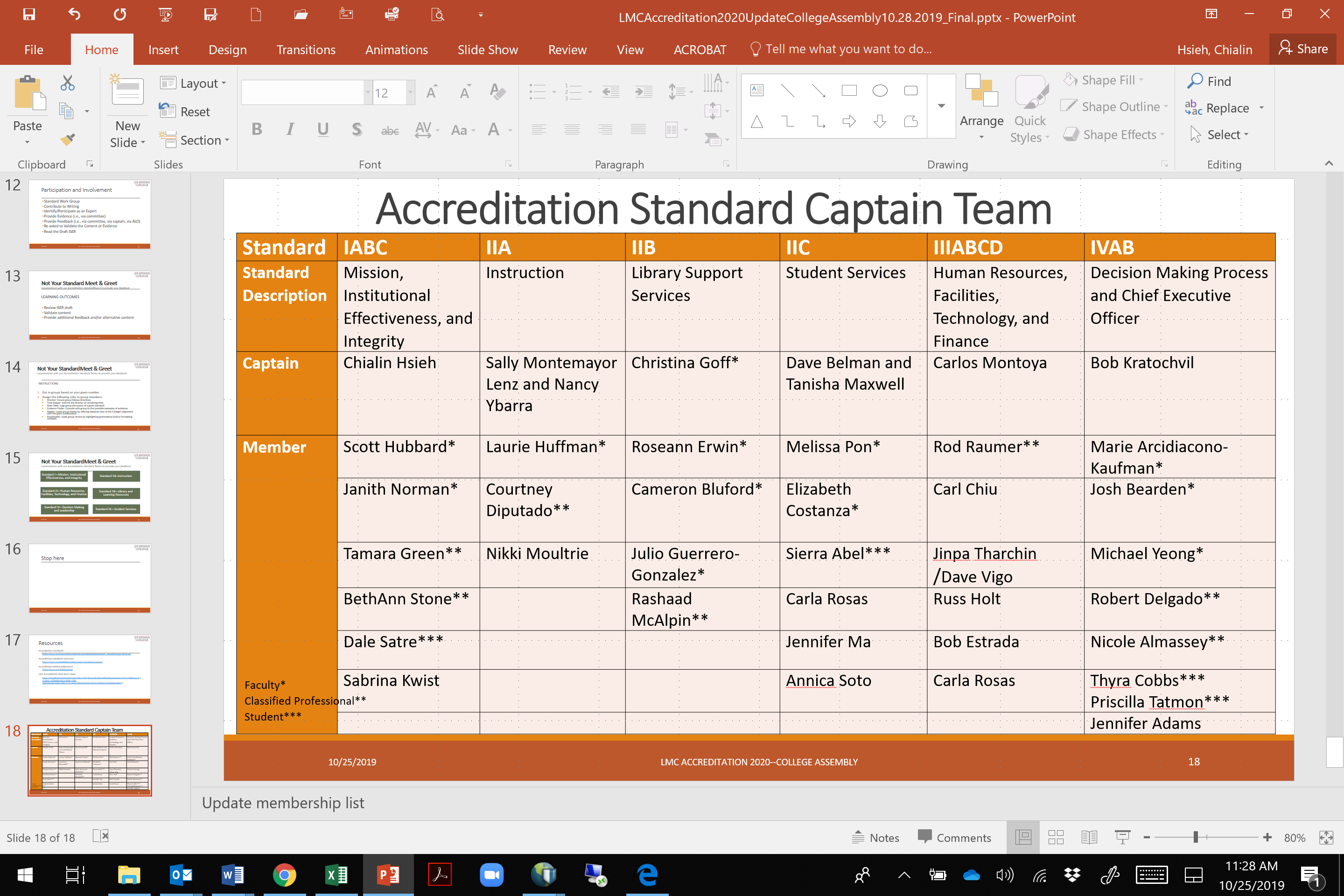 10/28/2019
LMC Accreditation 2020--College Assembly
7
[Speaker Notes: Nicole (Classified Senate President)]
Timeline and Process for Institutional Self Evaluation Report 2020 (ISER)
10/28/2019
LMC Accreditation 2020--College Assembly
8
[Speaker Notes: Chialin]
2nd Draft to Campus
ACCJC Visit
1st Draft to Campus
Reaffirmation
Board Approval
Writing: Evidence of Meeting Standards
April 12, 2019
Oct 28, 2019
June 2020
June 2021
Oct 5-8, 2020
Fall 2018
Jan 2021
July 2020
Spring 2019
Fall 2019
Spring 2020
Writing: Evidence of Meeting Standards
Governance Process
Submit to ACCJC
External Evaluation Report
Evaluation & Analysis
Timeline and Process for Institutional Self Evaluation Report 2020
10/28/2019
LMC Accreditation 2020--College Assembly
9
[Speaker Notes: Chialin]
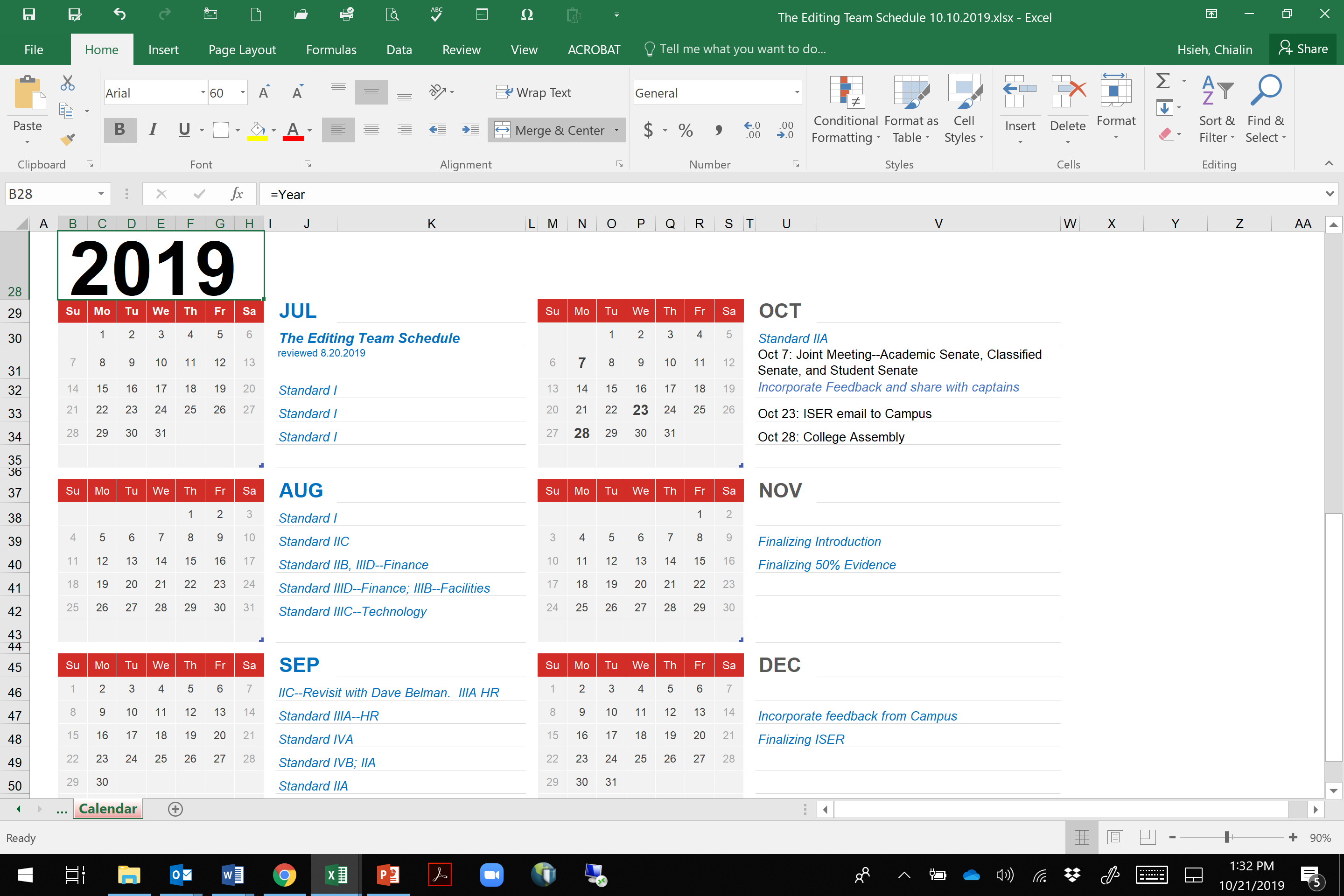 10/28/2019
LMC Accreditation 2020--College Assembly
10
[Speaker Notes: BethAnn and Scott (Chialin)]
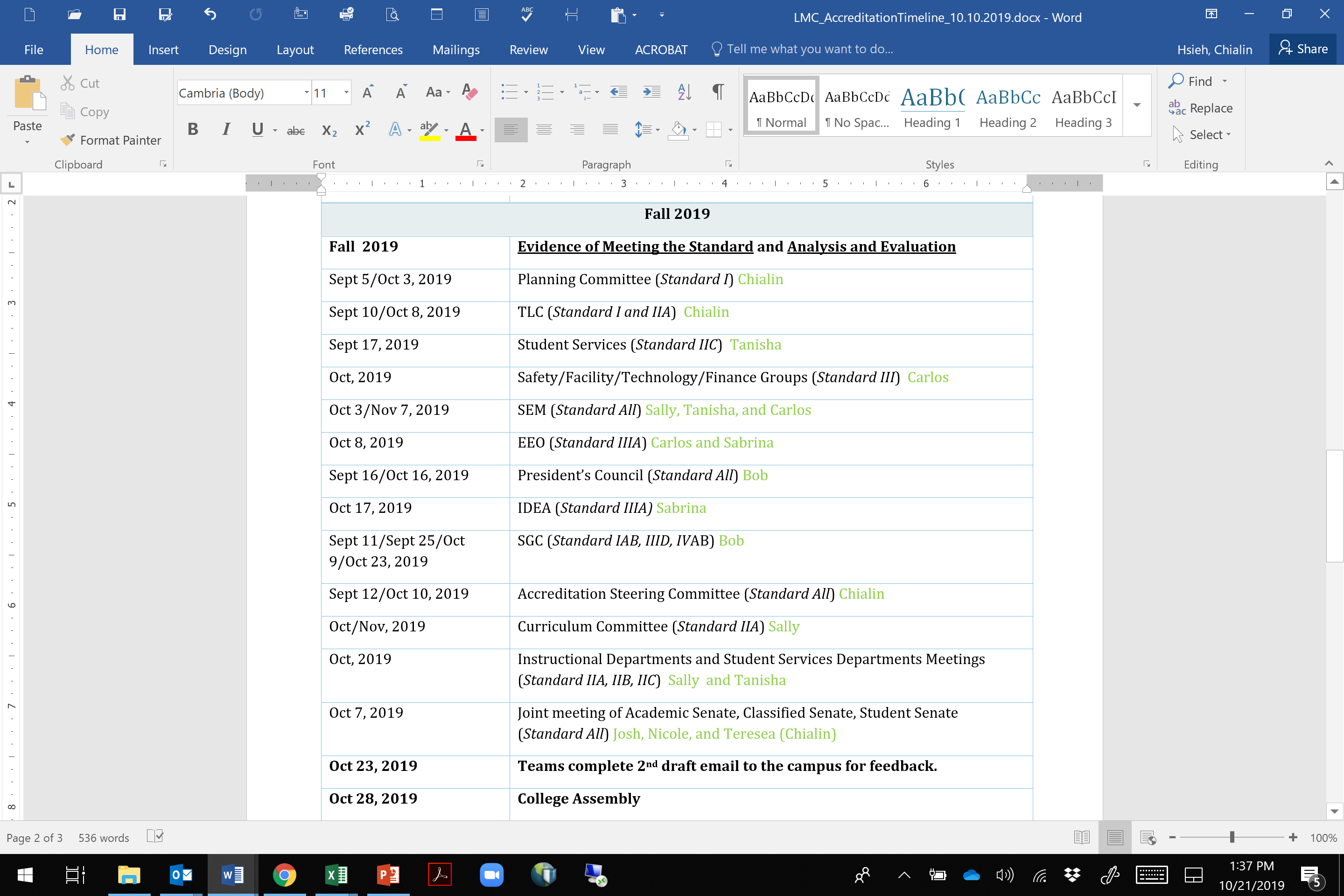 10/28/2019
LMC Accreditation 2020--College Assembly
11
[Speaker Notes: BethAnn and Scott (Chialin)]
Participation and Involvement
Standard Work Group
Contribute to Writing 
Identify/Participate as an Expert 
Provide Evidence (i.e., via committee)
Provide Feedback (i.e., via committee, via captain, via ALO)
Be asked to Validate the Content or Evidence
Read the Draft ISER
10/28/2019
LMC Accreditation 2020--College Assembly
12
[Speaker Notes: Josh:  Ask people to “stand” and remain standing?]
Not Your Standard Meet & Greetconversations with our Accreditation Standard Teams to provide your feedback
LEARNING OUTCOMES

Review ISER draft  
Validate content
Provide additional feedback and/or alternative content
10/28/2019
LMC Accreditation 2020--College Assembly
13
[Speaker Notes: Bob (Scott)]
Not Your Standard Meet & Greetconversations with our Accreditation Standard Teams to provide your feedback
INSTRUCTIONS

Get in groups based on your given number.
Assign the following roles to group members: 
Director: Ensure group follows directions.
Note Taker: Logs group discussion of a given standard. 
Evidence Finder: Consults with group to find possible examples of evidence.
Skeptic: Leads group review by offering skeptical view of the College’s alignment with the given substandard.
10/28/2019
LMC Accreditation 2020--College Assembly
14
[Speaker Notes: Bob (Scott)]
Not Your Standard Meet & Greetconversations with our Accreditation Standard Teams to provide your feedback
10/28/2019
LMC Accreditation 2020--College Assembly
15
[Speaker Notes: Standard I Table: Chialin
Standard IIA Table: Nancy
Standard IIB Table: Christina
Standard IIC: Table: Dave
Standard III Table: Jinpa
Standard IV Table: Josh]
Stop here
10/28/2019
LMC Accreditation 2020--College Assembly
16
Accreditation Standard Captain Team
Faculty*
Classified Professional**
Student***
10/28/2019
LMC Accreditation 2020--College Assembly
17
[Speaker Notes: Update membership list]